YOUR TASK:
Write a power of either the House, the Senate, or both on a post it note and place it in the appropriate place on the Venn Diagram.
Work together as a class to ensure that all exclusive and shared powers are included.
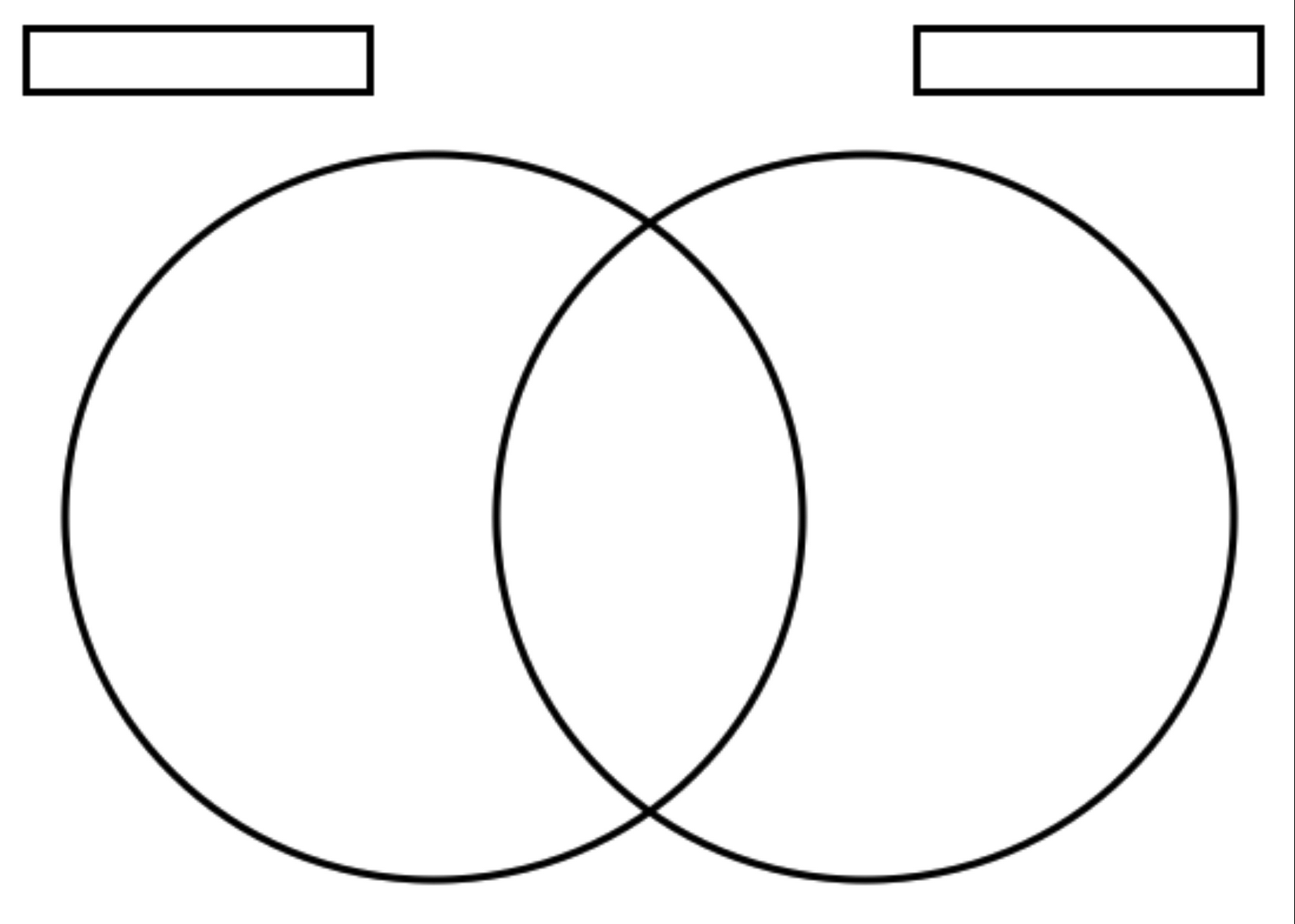 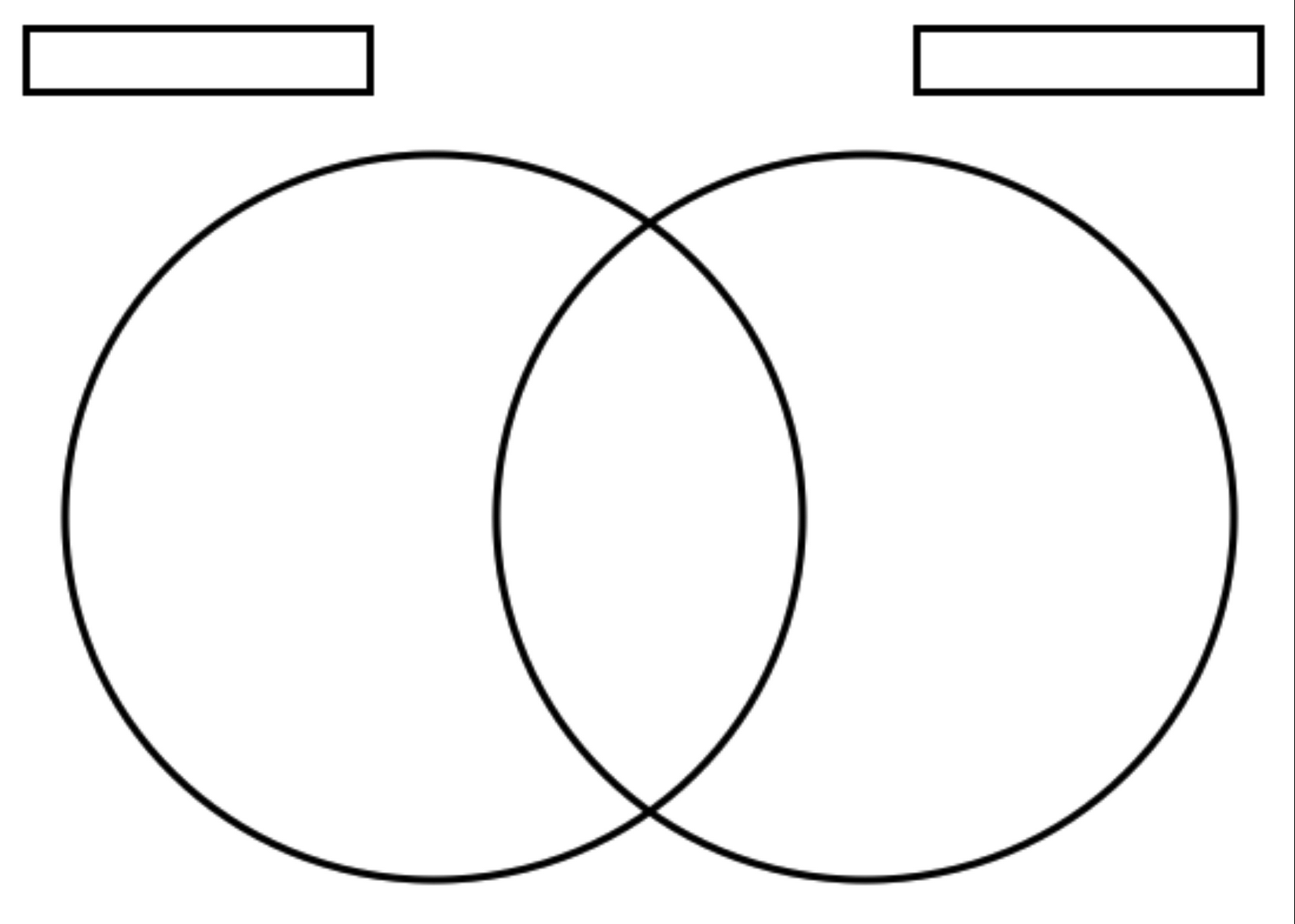 Exclusive powers of the Senate
Exclusive powers of the House
Exclusive powers of the Senate
Exclusive powers of the House
Shared powers
Shared powers
Initiate money bills
Confirm appointments
Pass legislation
Override veto
Initiate constitutional amendments
Declare a war
Confirm a new VP
Ratify treaties
Impeachment
Try cases of impeachment
Elect president if EC is tied
Elect vice-president if EC is tied
Enquiry Question: How do the roles and powers within Congress differ?
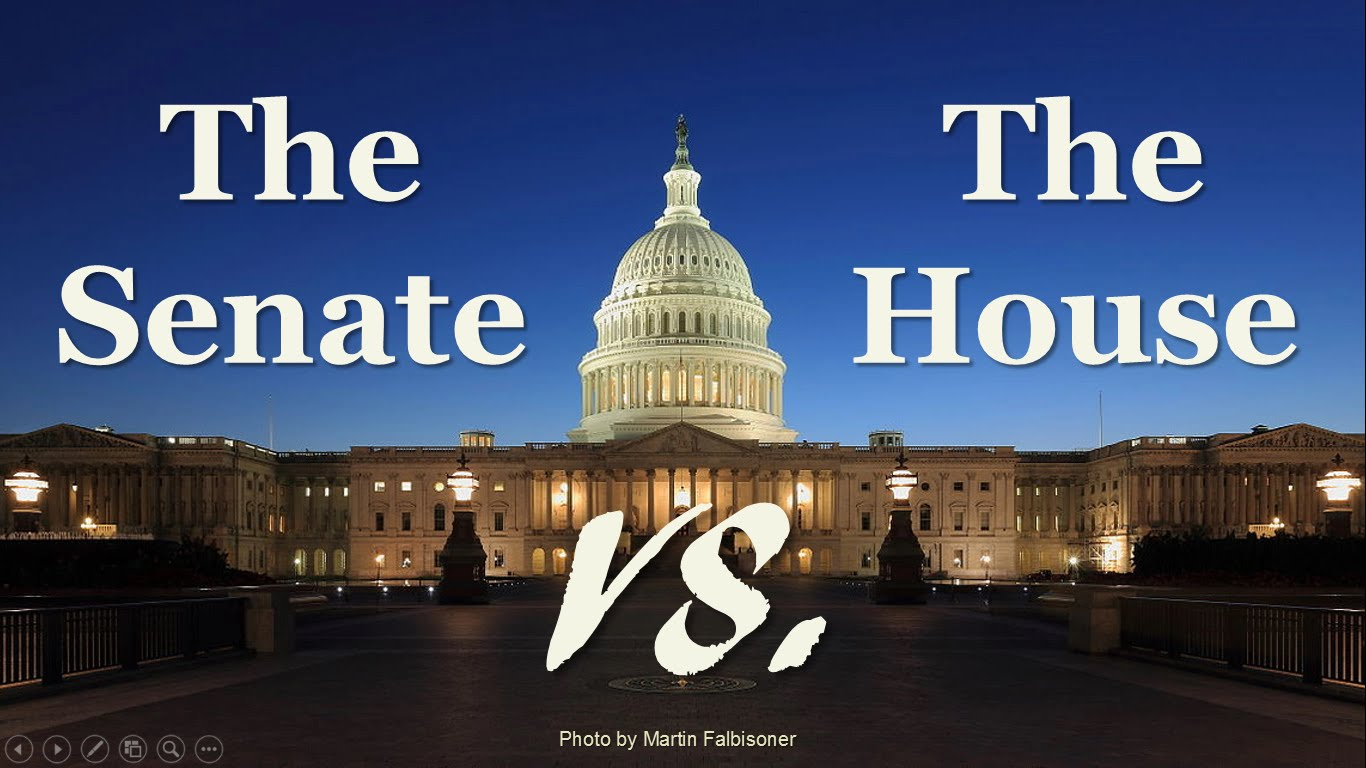 Learning Outcomes
To identify the shared and exclusive powers of the Senate and the House of Representatives
To analyse the impact of these
To evaluate the extent to which the chambers of Congress are equal
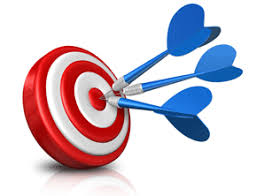 YOUR TASK:
Read the handout “House of Representatives vs Senate”.
Highlight key similarities.
Underline key differences.
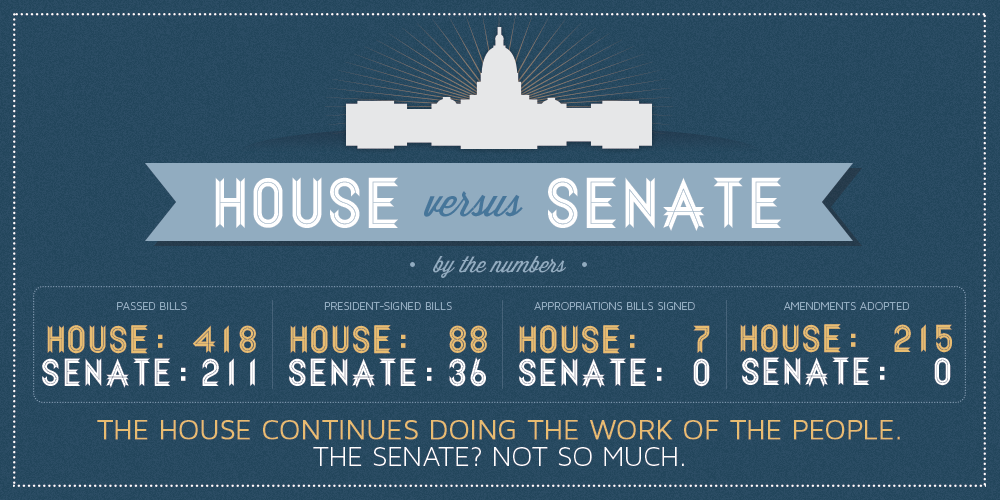 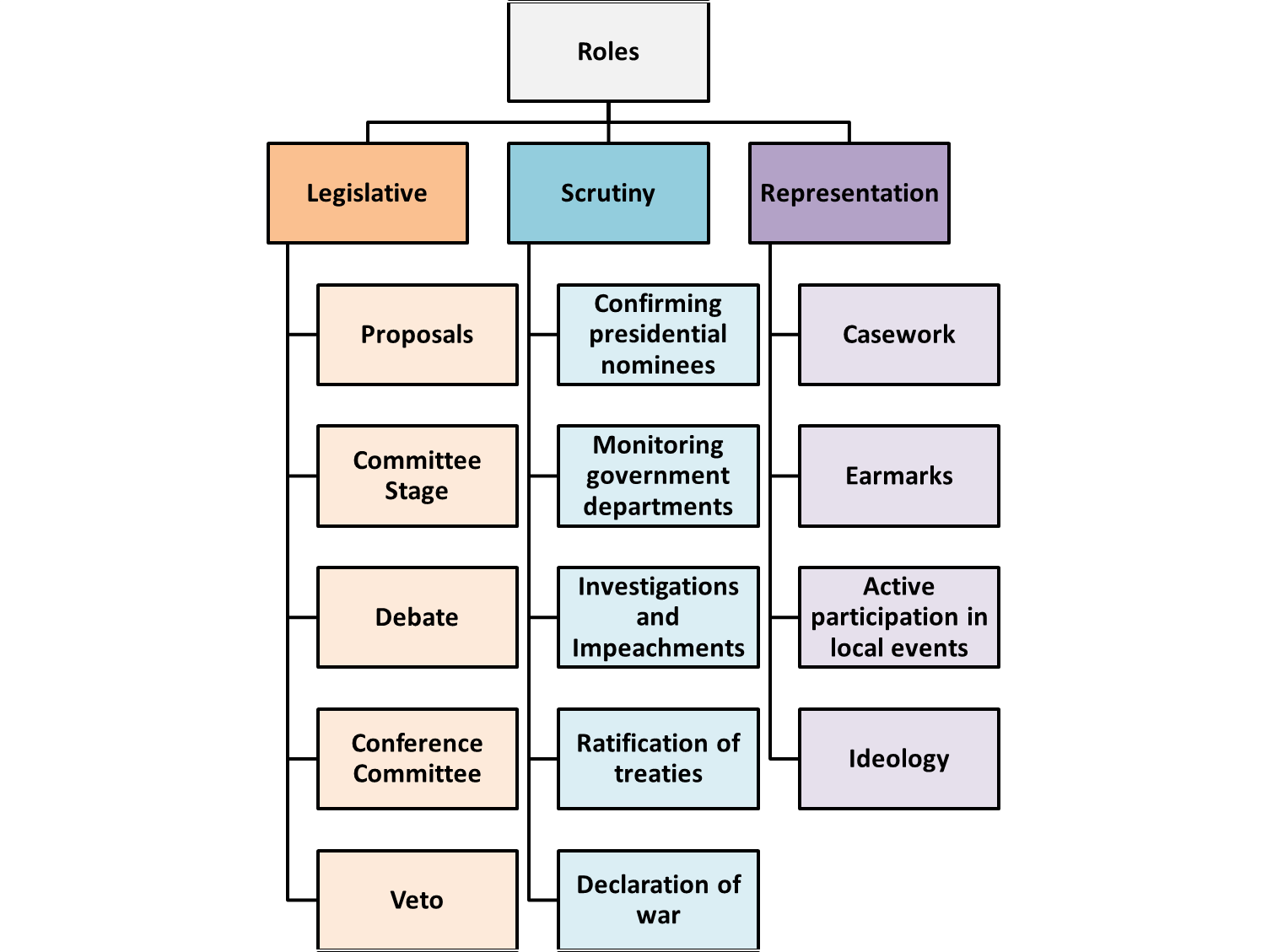 Roles of Congress
YOUR TASK:
Mind map the roles of Congress.
Annotate your mind map to explain each role and function.
Colour code each role to show whether it is;
a) an exclusive role/power of the House
b) an exclusive role/power of the Senate
c) a shared power of both the House and the Senate
Learning Outcomes
To identify the shared and exclusive powers of the Senate and the House of Representatives
To analyse the impact of these
To evaluate the extent to which the chambers of Congress are equal
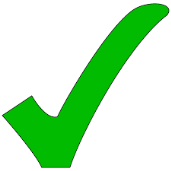 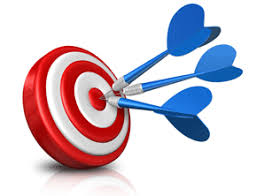 How and why are the two chambers of Congress different?
Watch the video: Crash Course – Bicameral Congress.
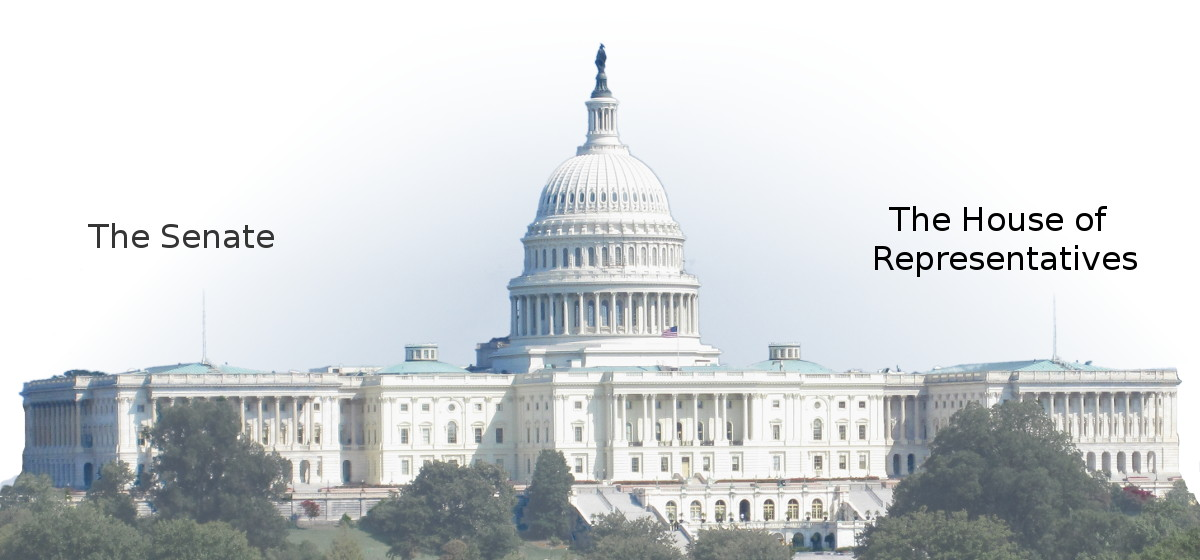 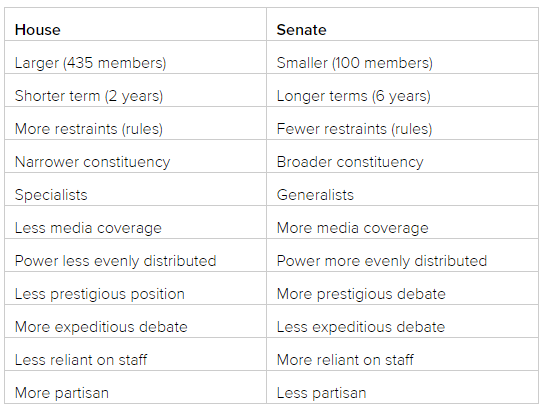 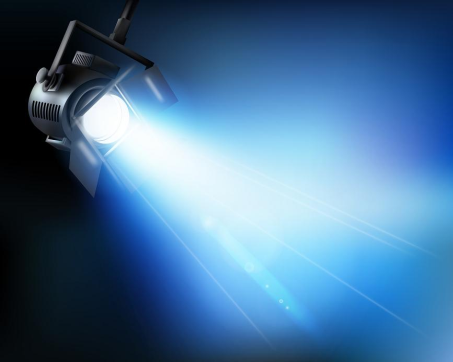 Spotlight: 115th Congress
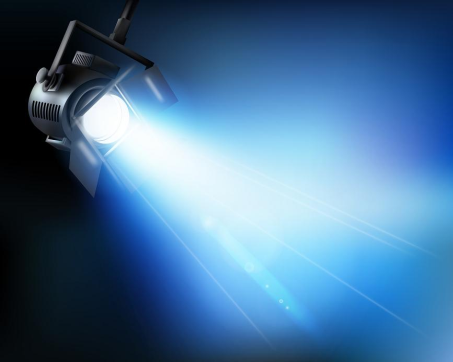 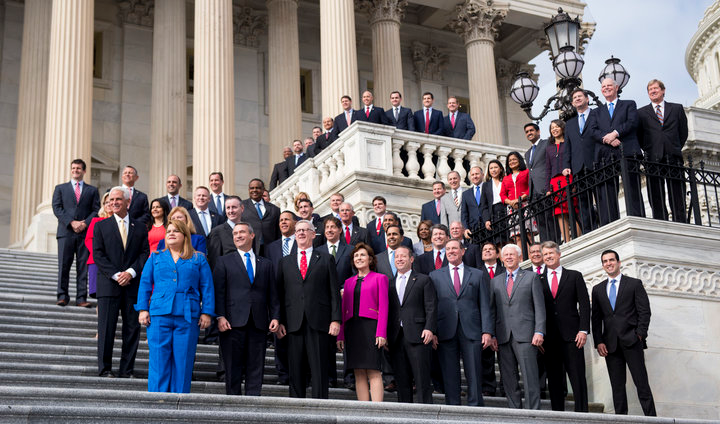 YOUR TASK:
Find examples of recent headlines involving;
the Senate
the House
Congress as a whole
Which roles/powers are these headlines examples of?
Share your headlines and explain them to the class.
The One Hundred Fifteenth United States Congress is the current meeting of the legislative branch of the United States federal government, composed of the Senate and the House of Representatives. 
It meets in Washington, D.C. from January 3, 2017, to January 3, 2019, during the final weeks of the Obama presidency and the first two years of Donald Trump's presidency. 
The November 2016 elections maintained Republican control of both the House and Senate.
Learning Outcomes
To identify the shared and exclusive powers of the Senate and the House of Representatives
To analyse the impact of these
To evaluate the extent to which the chambers of Congress are equal
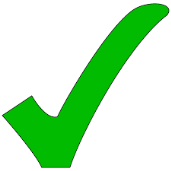 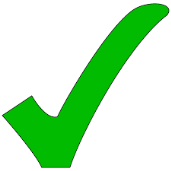 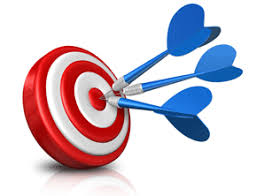 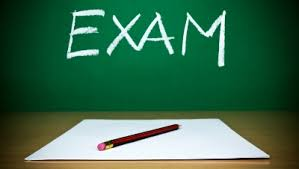 To what extent are the two chambers of Congress equal in power and influence? (15)
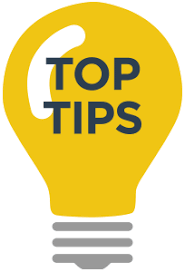 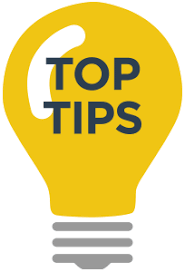 To what extent are the two chambers of Congress equal in power and influence?
Evidence that the Senate and the House are equal in power includes: 
both chambers have equal power in the passage of legislation, constitutional amendments, overrides of presidential vetoes and declarations of war 
Evidence that the House is more powerful than the Senate includes: 
the House initiates impeachment proceedings 
the House begins consideration of money bills 
the House elects the president if there is not a majority in the Electoral College
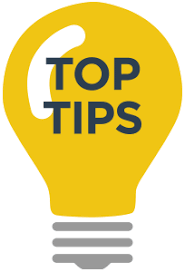 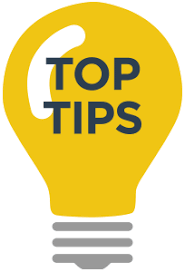 To what extent are the two chambers of Congress equal in power and influence?
Evidence that the Senate is more powerful than the House includes: 
the Senate’s exclusive powers of appointment confirmation and treaty ratification are often of considerable consequence for the political system 
the increased use of the filibuster, and the consequent need for a ‘super-majority’ to pass almost any legislation, means the president’s legislative strategy is usually focused on the Senate 
the Senate delivers the final verdict in impeachment proceedings
There are only 100 Senators, compared to 435 House representatives. 
Senators have six year terms, compared to the two year terms of the House.
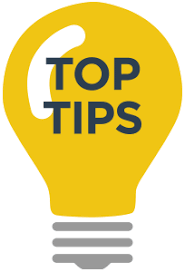 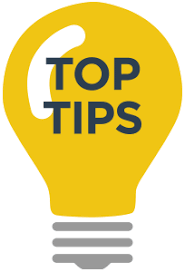 To what extent are the two chambers of Congress equal in power and influence?
Evidence that the Senate is more powerful than the House includes: 
The Senate’s exclusive powers are more significant, especially the ratification of treaties and the confirmation of presidential nominees. 
The frequent use of the filibuster and the consequent need for a 60 vote ‘supermajority’ mean that the passage of legislation is more problematic than in the House, and gives senators of both parties a degree of leverage. The loss of the Democrats’ supermajority, after the special election in Massachusetts in January 2010, meant that Democrats in the Senate were able to exert more influence over the final shape of health care reform than their colleagues in the House. 
It is not uncommon for representatives to seek to become senators, but next to never the other way. 
Serious congressional presidential and vice-presidential candidates have almost always come from the Senate, e.g. Obama, Biden and McCain.
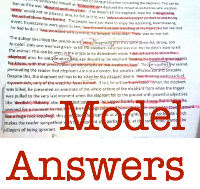 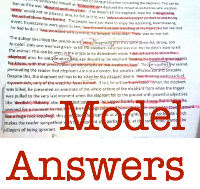 Which is more important – the House or the Senate? (15)
YOUR TASK:
Read the model answer to a similar exam question.
Annotate the answer as a teacher would, for example focusing on accuracy, structure, examples and written expression.
Use the mark scheme to award a level and a mark.
Write a brief justification for your mark to this student.
What were the strengths of this answer?
How could this answer be improved?
How did they do?
Use the mark scheme to assess the answer.
Learning Outcomes
To identify the shared and exclusive powers of the Senate and the House of Representatives
To analyse the impact of these
To evaluate the extent to which the chambers of Congress are equal
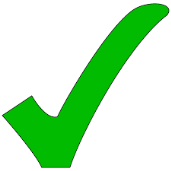 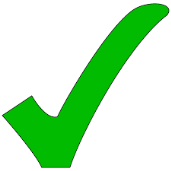 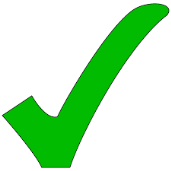 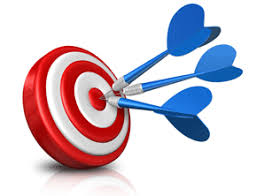 Plenary: House or Senate
YOUR TASK:
You will be shown a statement, simply decide whether it describes the House or the Senate.
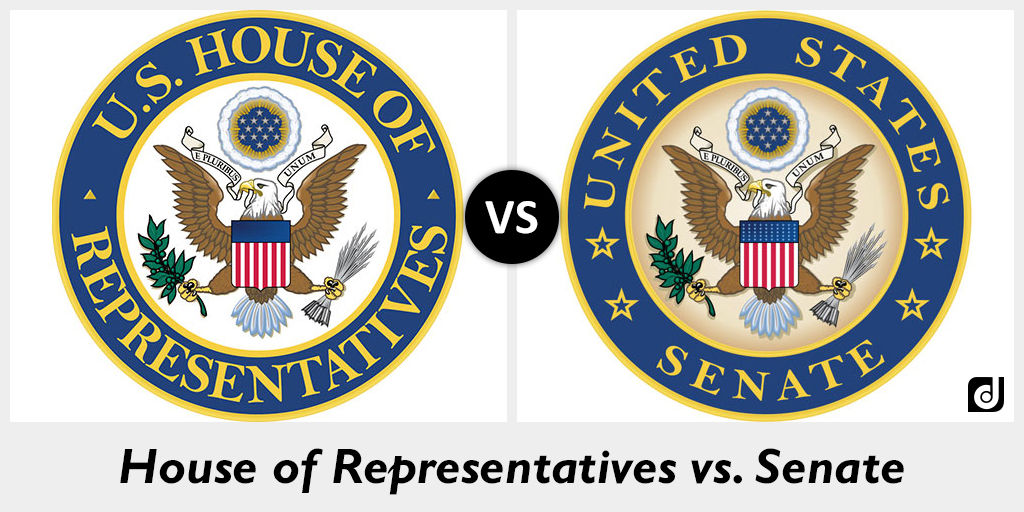 The number of members from each state is proportionate to the size of the state.
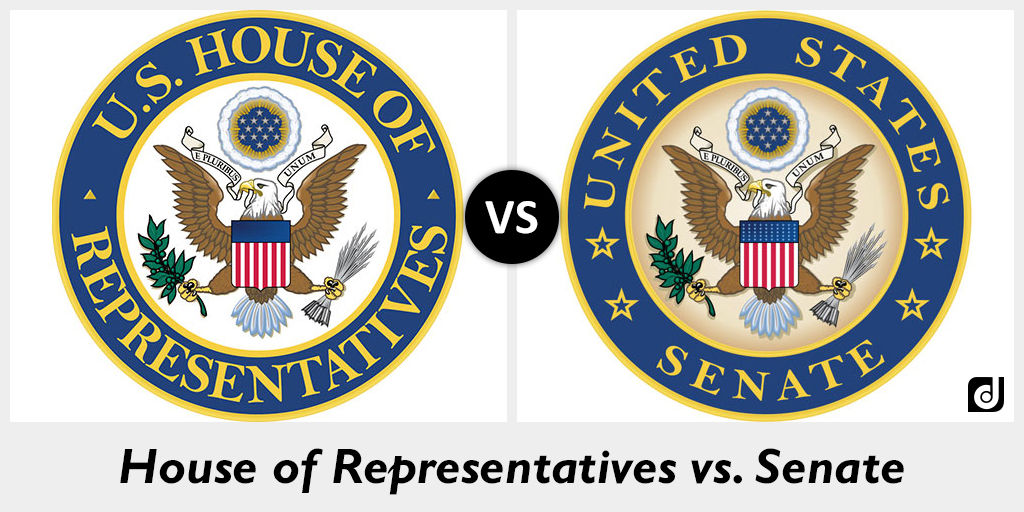 Up to 1913 (the 17th amendment), members of this chamber of congress were elected by state legislature and not by the people.
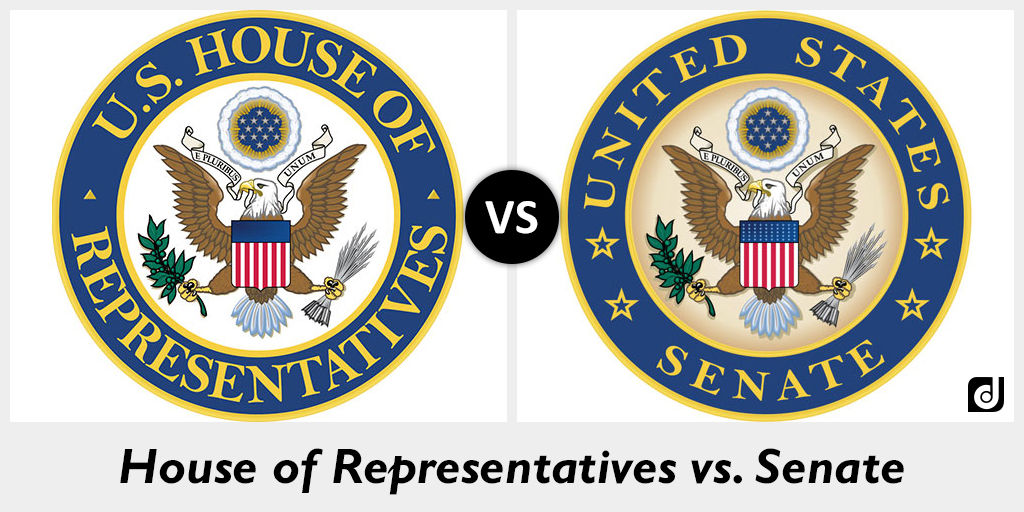 Only members of this chamber in congress can initiate money bills.
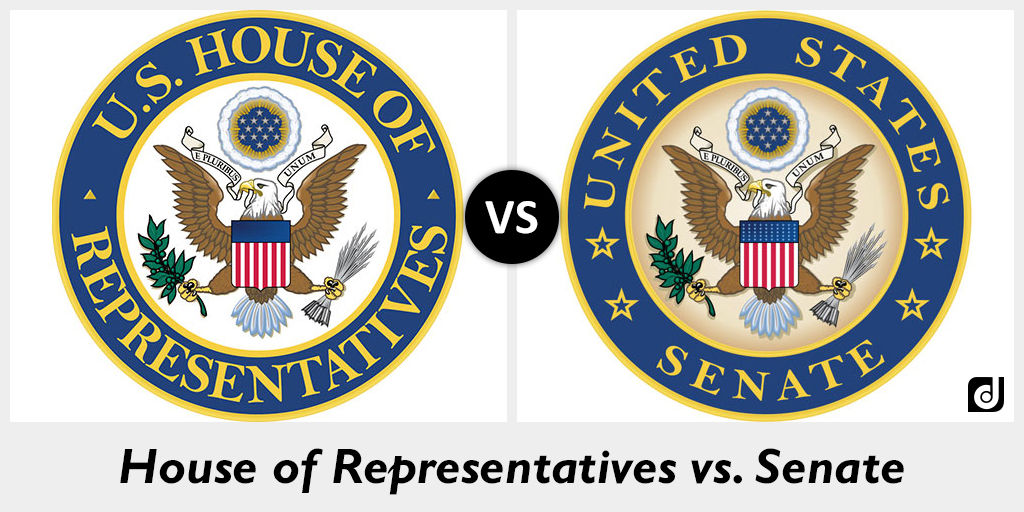 Only members of this chamber of congress can bring impeachment proceedings against a member of the judiciary or the executive.
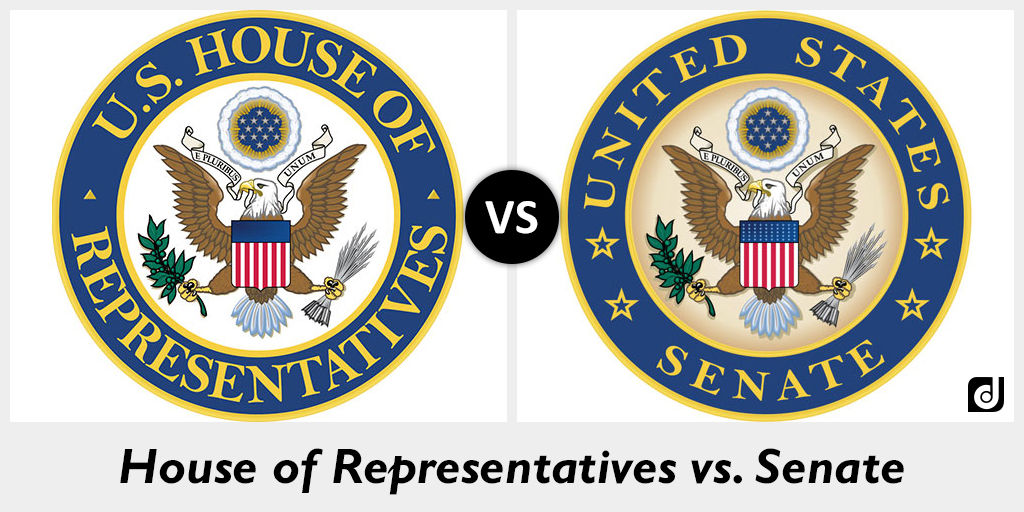 Members serve 6 year terms.
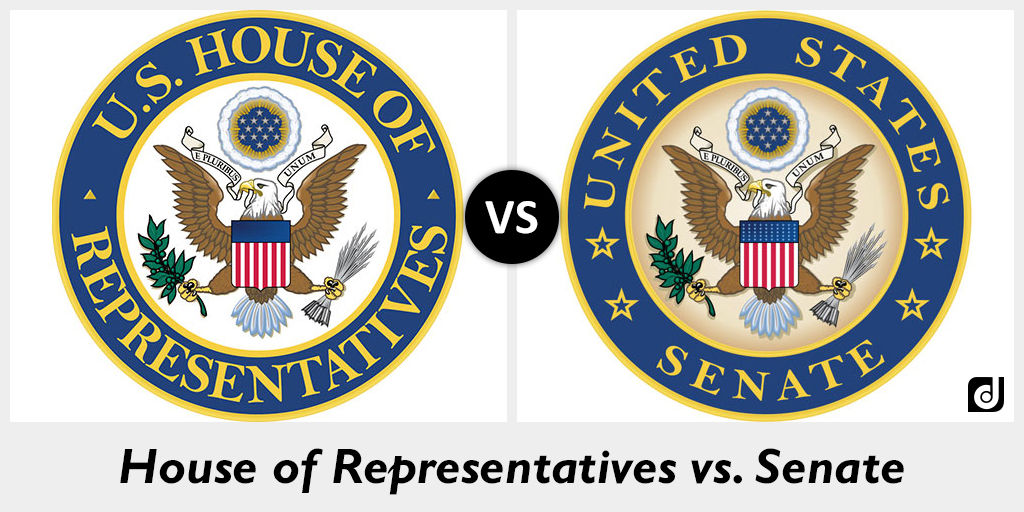 Members of this chamber in congress must be US citizens for at least 9 years
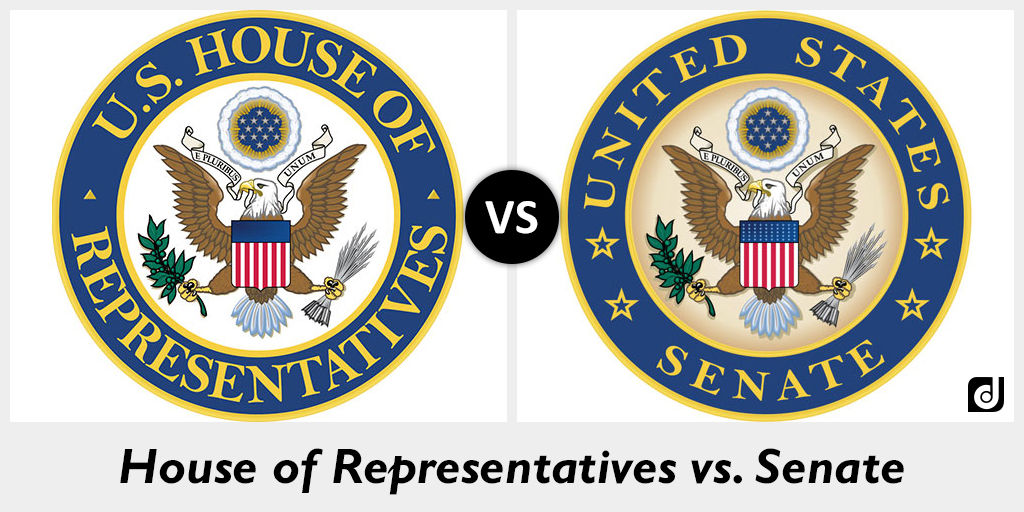 Only members of this chamber of congress can ratify treaties.
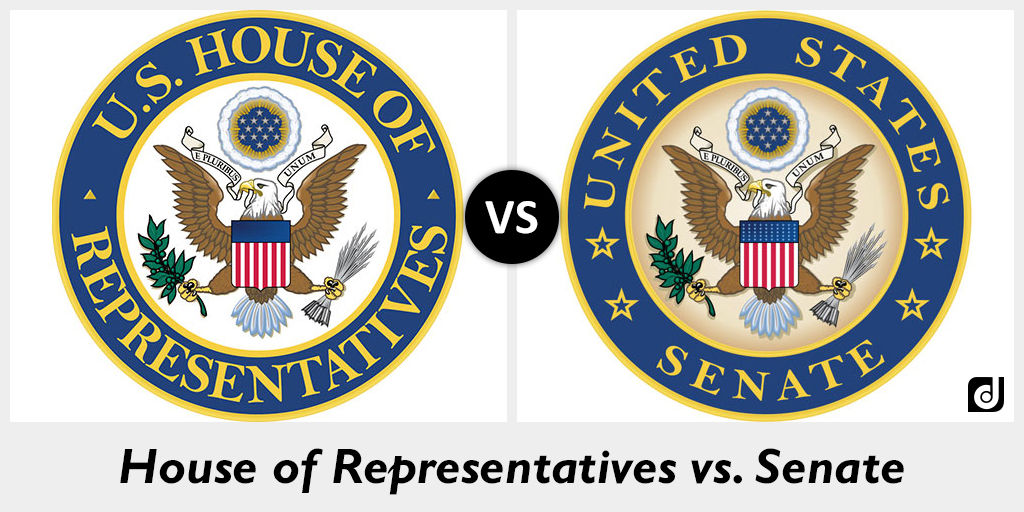 Members of this chamber of  congress from the same state are not up for elections at the same time
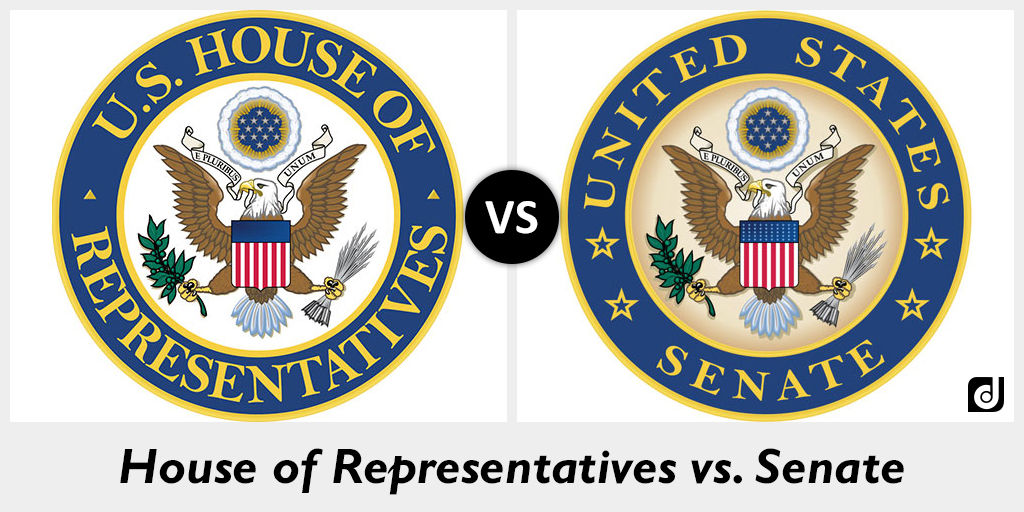 The speaker of this chamber of congress is the most powerful person in US politics, next to the president and the vice president.
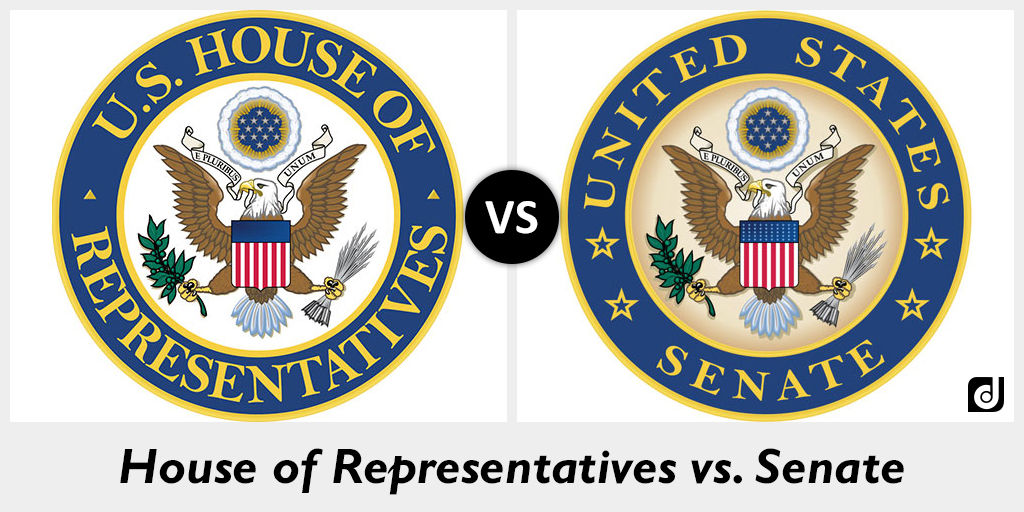 Members of this chamber in congress must be at least 35 years old.
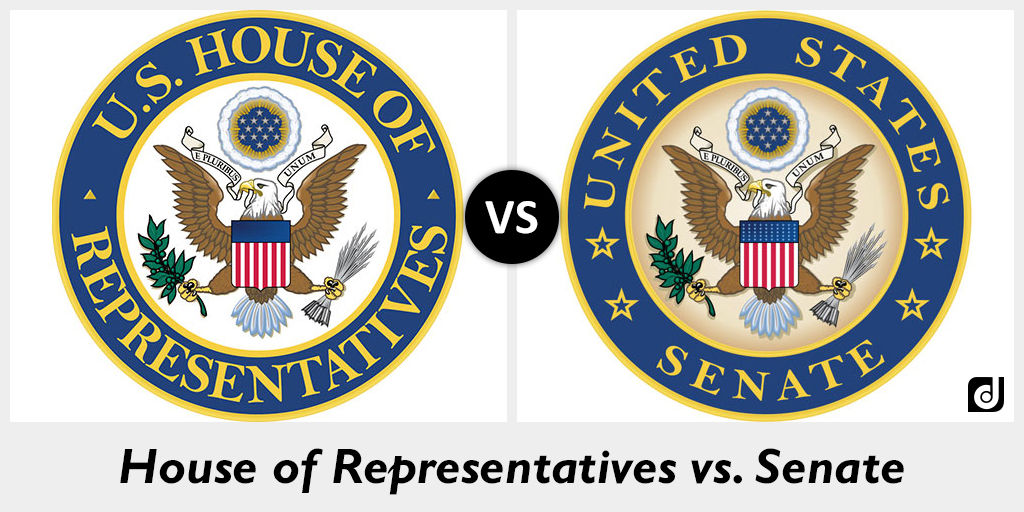 Each state sends two representatives to this chamber of congress.
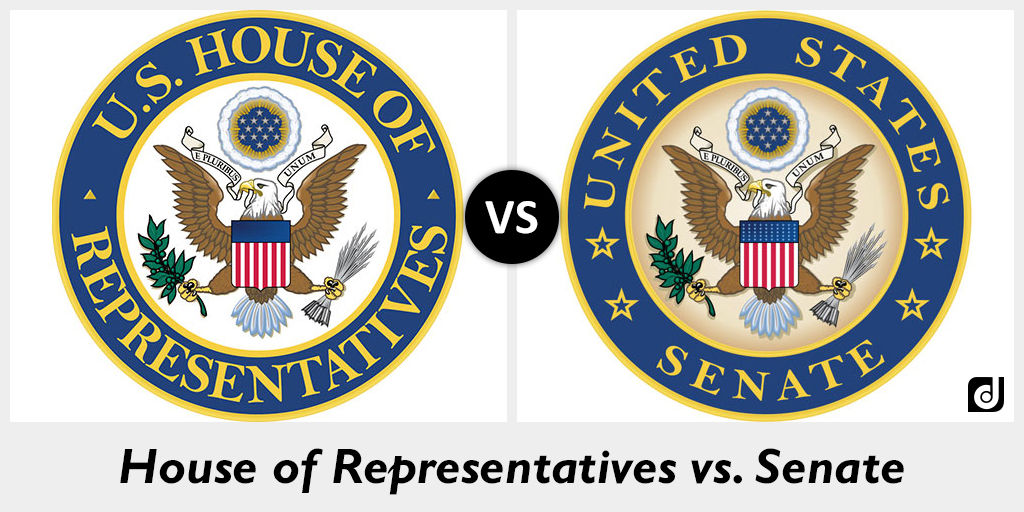 Members of this chamber try members of the executive and the judiciary in cases of impeachment
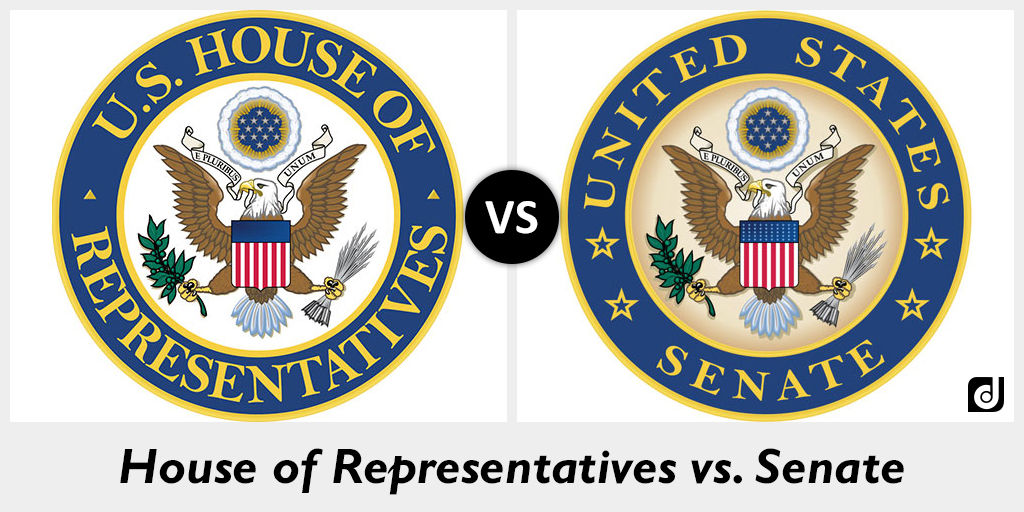 Members of this chamber of  congress serve 2 year terms.
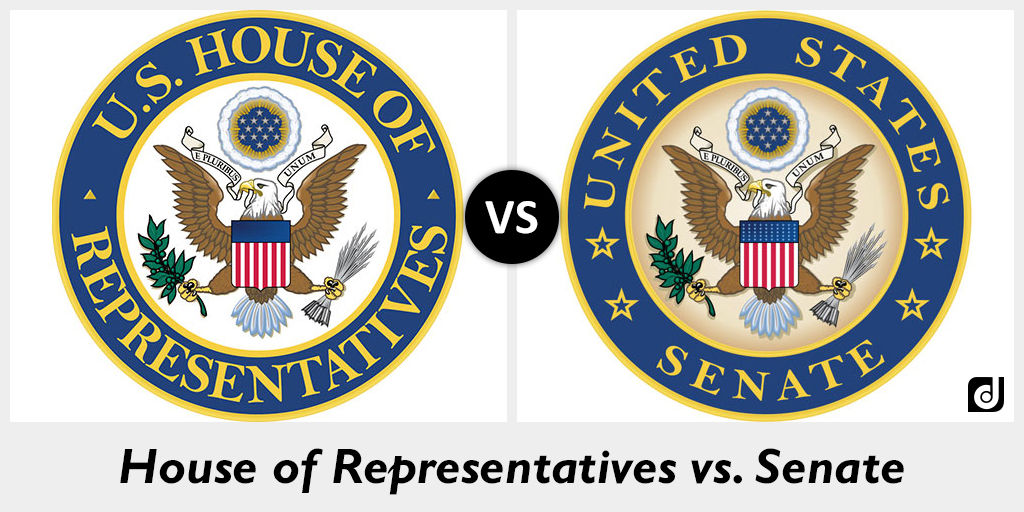 Members of this chamber must be at least 25 years old
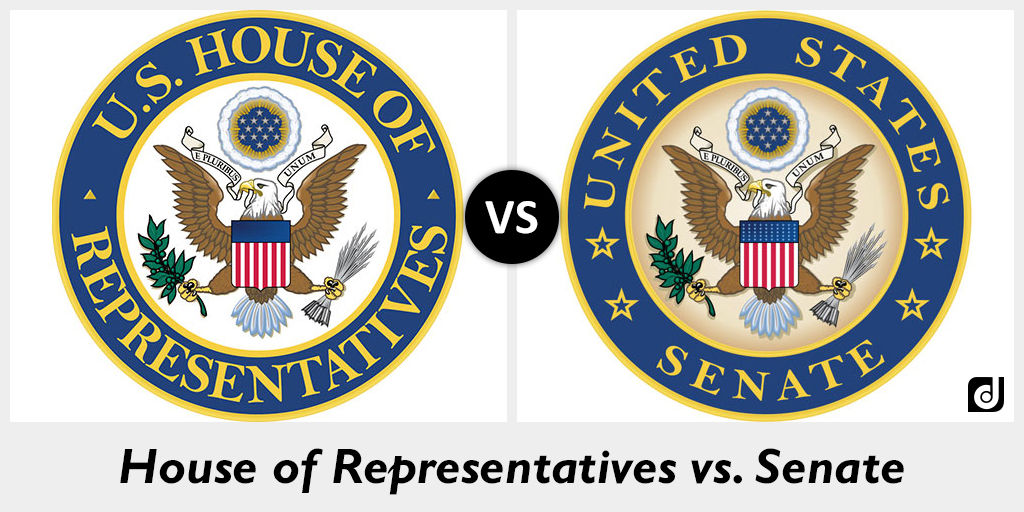 Members of this chamber of congress must be US citizens for at least 7 years.
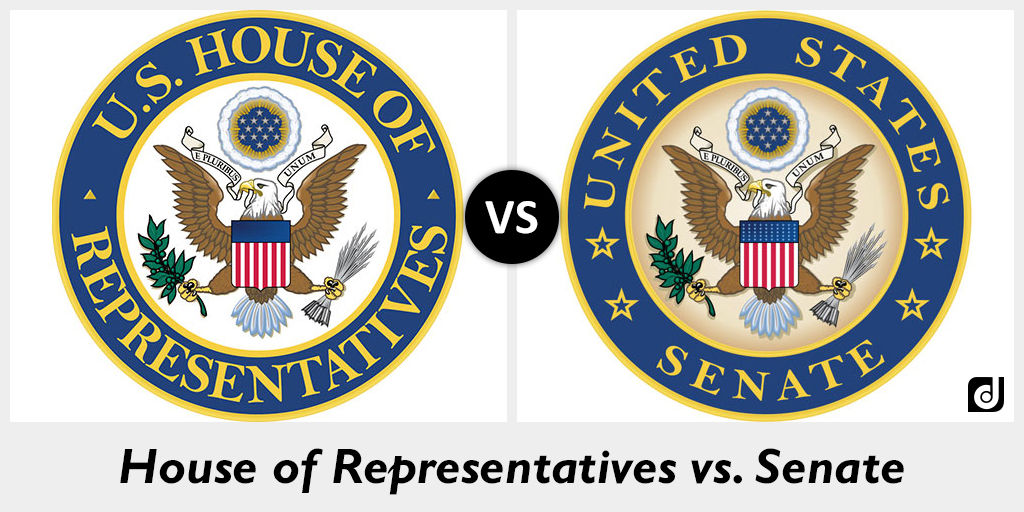 Members of this chamber of congress have the power to approve senior executive and judiciary appointment.
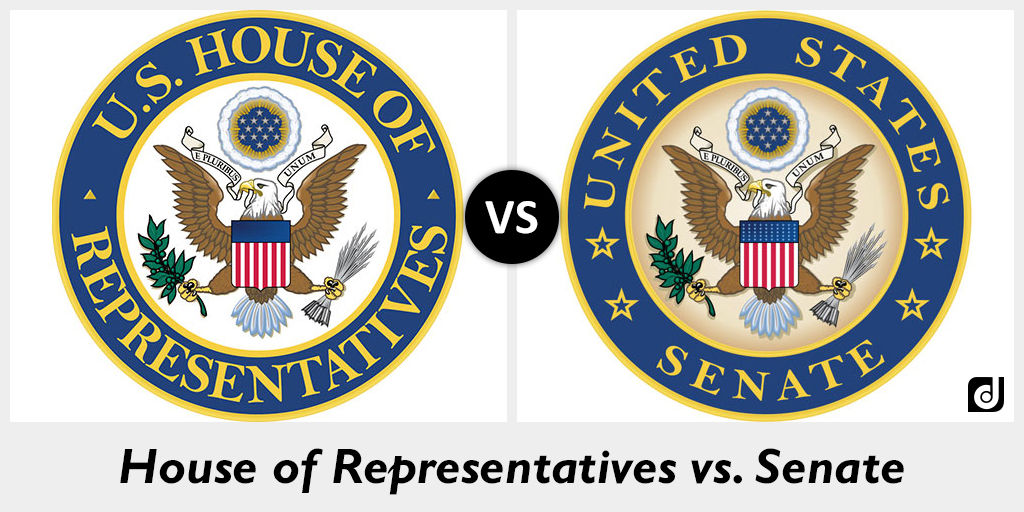 Homework
Application Task:
To what extent are the two chambers of Congress equal in power and influence? (15)
Flipped Learning Preparation Task:
Composition of Congress Task
Stretch & Challenge Task
Article: Membership of the 115th Congress; A Profile